Musik in der Oberstufe
EF – Q1 – Q2
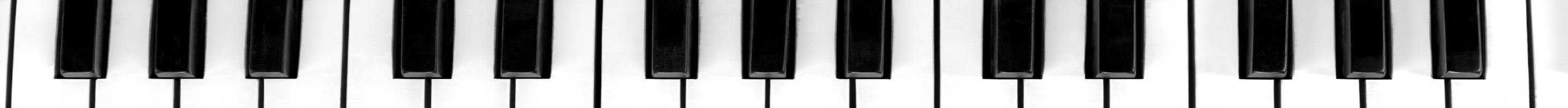 Fachvorstellung - Musik in der Oberstufe
Rahmen von Musik in der Oberstufe
Konkrete Unterrichtsthemen – Beispiele
Wer sollte Musik wählen?
Fragen
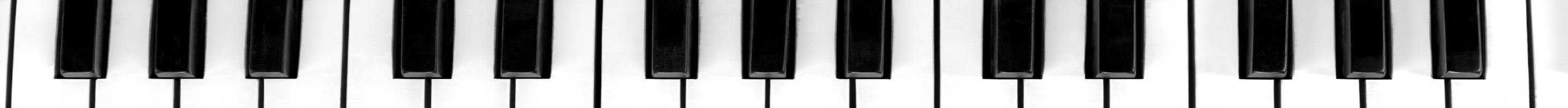 Rahmen von Musik in der Oberstufe
Allgemeine Informationen

Musik ist ein Fach im Bereich des sprachlich – literarisch – künstlerischen Aufgabenfeldes

In der Einführungsphase: Du musst Musik oder Kunst belegen

In der Qualifikationsphase: mindestens 1 Jahr Musik, Kunst oder Literatur
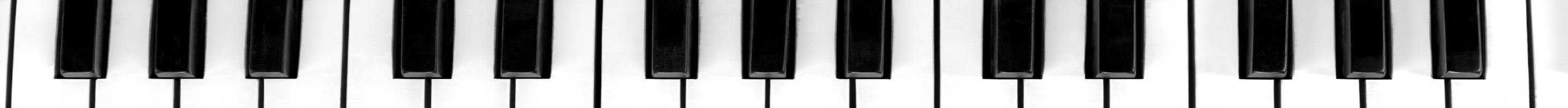 Rahmen von Musik in der Oberstufe
Auszug aus dem Lehrplan:
Grundlegende fachliche Auseinandersetzung mit Musik
 Rezeption von Musik
	Hören, Analysieren, Interpretieren von Musik
 Produktion
	Musikzieren und Gestalten von Musik
 Reflexion
	Erörtern und Beurteilen von Musik
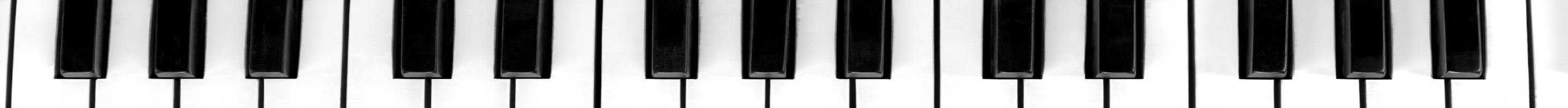 Rahmen von Musik in der Oberstufe
Inhaltsfelder

  Bedeutungen von Musik
  Entwicklungen von Musik
  Verwendungen von Musik
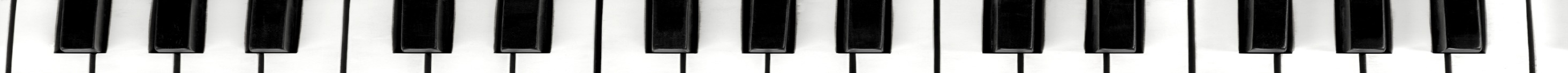 2. 2. Konkrete Unterrichtsthemen – 					Fragen an die 	Musik
Was ist Musik? – Wie wirkt Musik? – Wer macht Musik?
 Wo und wann wird Musik gemacht?
 Wie wird Musik aufgeschrieben/notiert?
 Aus welchen Elementen besteht Musik?
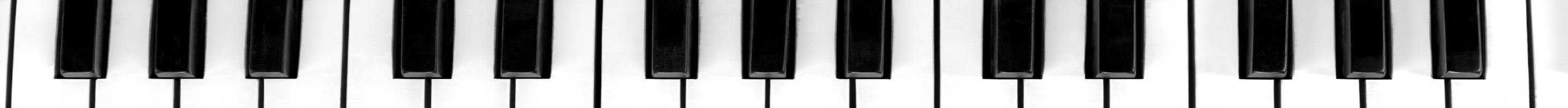 2. Konkrete Unterrichtsthemen - Beispiele
Minimal Music – 
   Gleich und doch nicht dasselbe ....

 Filmmusik – 
   Warum wirkt die Filmszene so spannend?

 Barock (z.B.)  – 
	Eine Zeitepoche, ein Lebensstil – viel Musik

 Blues, R&B, Rap and Hip Hop ...  -
	kennen wir  -  oder doch nicht ...?!
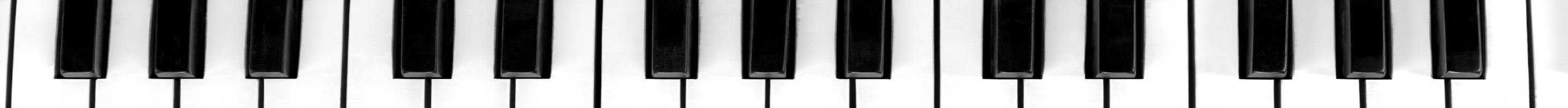 3. Wer sollte Musik wählen?
Du solltest Musik wählen, wenn du ...
 Spaß an Musik hast
 mehr unterschiedliche Musik(-stile) kennenlernen möchtest
 Interesse hast, Musik zu vergleichen und Hintergründe zu 	erfahren	 							
 praktisch musikalisch arbeiten und gestalten willst
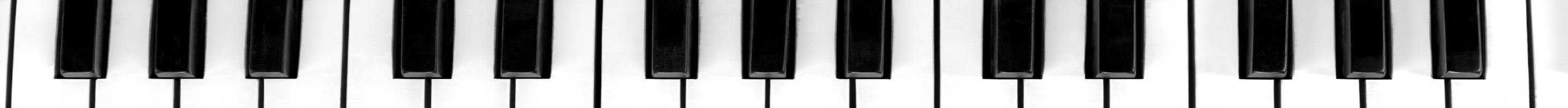 3. Wer sollte Musik wählen?
JEDER /JEDE kann Musik wählen, 
auch wenn man kein Instrument spielt !!!
Der Musikunterricht ist so gestaltet, dass alles für alle verständlich ist und thematisch für jeden etwas dabei ist.
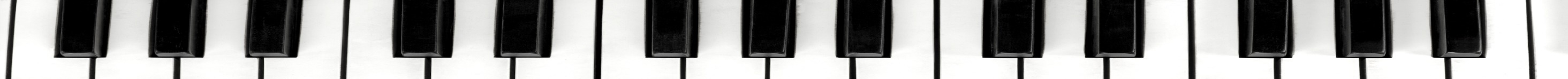 4. Habt ihr noch  ......
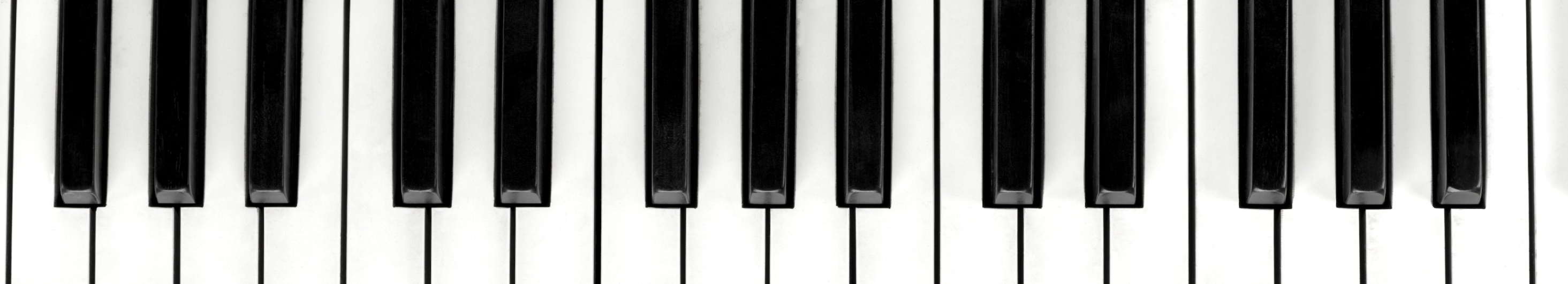 Vielen Dank !